Yes!Woman was Born from Man’s RibBarr Body.. The Witness
AMMAR YASEEN MANSOUR

N.B. Read the comments under the slides
[Speaker Notes: For better understanding, I advise you to follow these two methods of usage:

Firstly, see the slides one by one, and read the comments under each slide.

N.B. Some slides are copies of the precedent ones, with just a little change. These copies help for the second usage of the presentation.

Secondly, play the presentation by one click. You will then see a very short animation (video) of the entire process.]
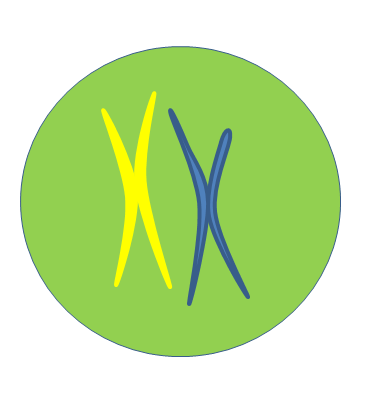 [Speaker Notes: The Mother Stem Cell (MSC) It contains 22 pairs of autosomal chromosomes (not presented), in addition to the chromosomes pXX (seen in figure), the precursor of both sexual chromosomes XX and XY. ( pXX = precursor of both sexual chromosomes XX and XY).]
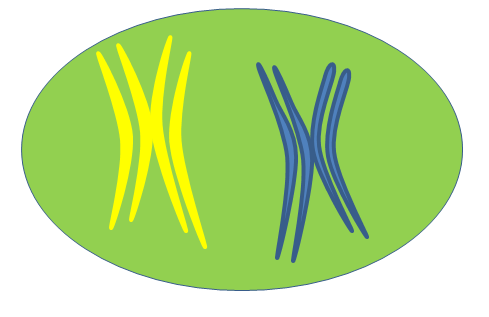 [Speaker Notes: During the asexual reproduction (mitosis), the chromatin storage of the MSC, represented here by the pXX, was duplicated in order to be equally distributed between the two daughter cells.]
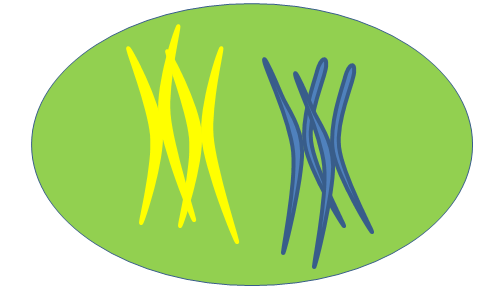 [Speaker Notes: During the asexual reproduction (mitosis), the chromatin storage of the MSC, represented here by the pXX, was duplicated in order to be equally distributed between the two daughter cells.]
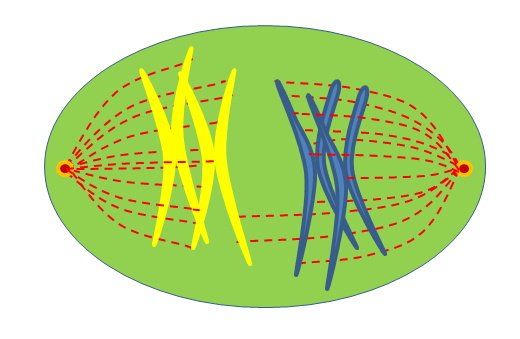 [Speaker Notes: During the asexual reproduction (mitosis), the chromatin storage of the MSC, represented here by the pXX, was duplicated in order to be equally distributed between the two daughter cells.]
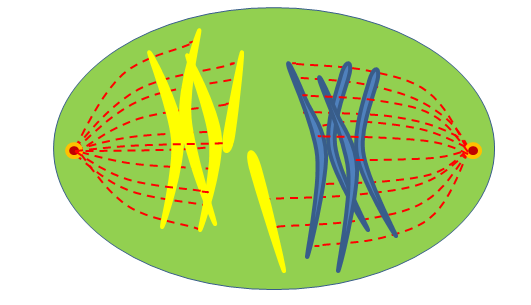 [Speaker Notes: During the anaphase and the telophase (the drawing represents the telophase), a segment of the chromosome X is stolen from one daughter cell in profit to the other daughter cell.]
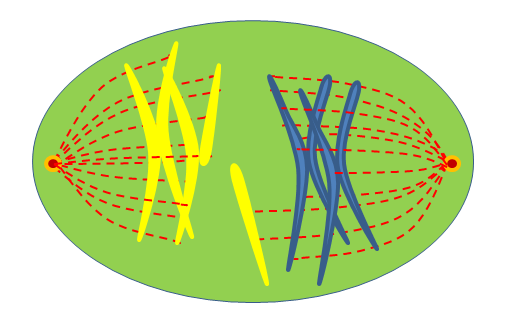 [Speaker Notes: During the anaphase and the telophase (the drawing represents the telophase), a segment of the chromosome X is stolen from one daughter cell in profit to the other daughter cell.]
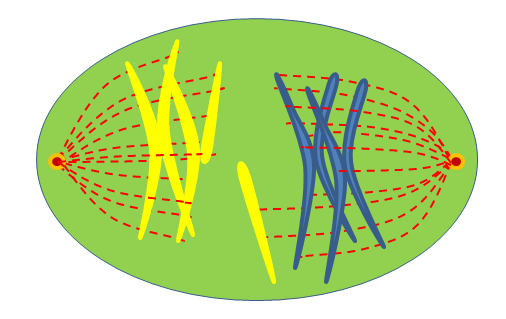 [Speaker Notes: During the anaphase and the telophase (the drawing represents the telophase), a segment of the chromosome X is stolen from one daughter cell in profit to the other daughter cell.]
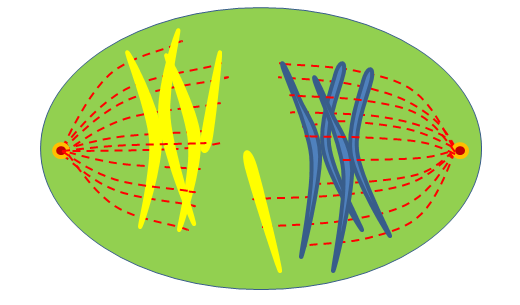 [Speaker Notes: During the anaphase and the telophase (the drawing represents the telophase), a segment of the chromosome X is stolen from one daughter cell in profit to the other daughter cell.]
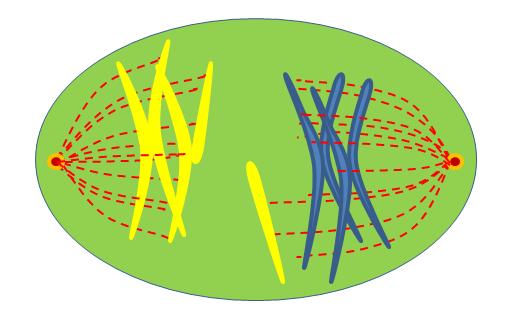 [Speaker Notes: During the anaphase and the telophase (the drawing represents the telophase), a segment of the chromosome X is stolen from one daughter cell in profit to the other daughter cell.]
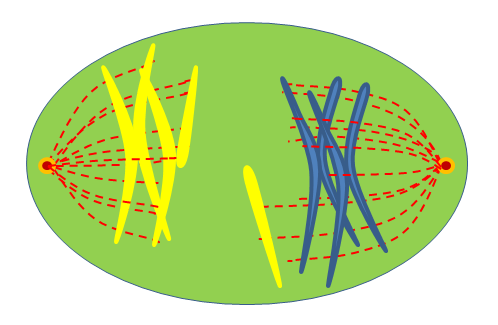 [Speaker Notes: During the anaphase and the telophase (the drawing represents the telophase), a segment of the chromosome X is stolen from one daughter cell in profit to the other daughter cell.]
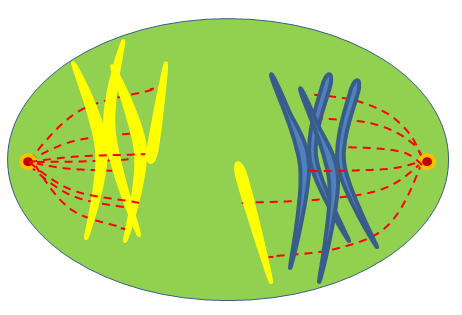 [Speaker Notes: During the anaphase and the telophase (the drawing represents the telophase), a segment of the chromosome X is stolen from one daughter cell in profit to the other daughter cell.]
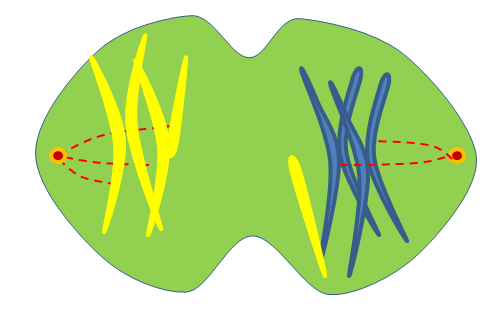 [Speaker Notes: During the anaphase and the telophase (the drawing represents the telophase), a segment of the chromosome X is stolen from one daughter cell in profit to the other daughter cell.]
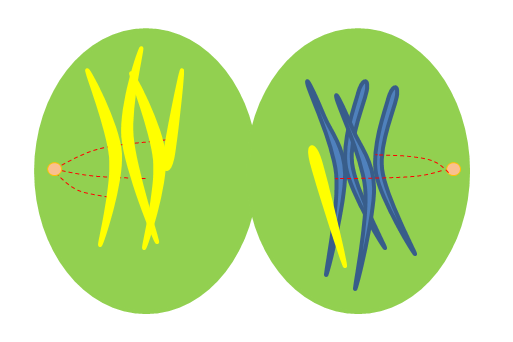 [Speaker Notes: The winner daughter cellbecame the human female cell with the sexual chromosomes X and X, in addition to the new element that was stolen from the other daughter cell.
Whereas, the looser daughter cell became the human male cell with the sexual chromosomes X and Y.]
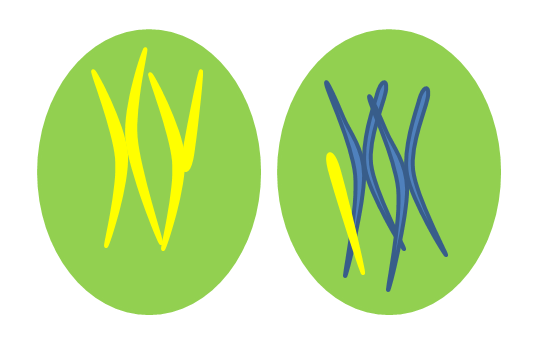 [Speaker Notes: The winner daughter cell became the human female cell with the sexual chromosomes X and X, in addition to the new element that was stolen from the other daughter cell.
Whereas, the looser daughter cell became the human male cell with the sexual chromosomes X and Y.]
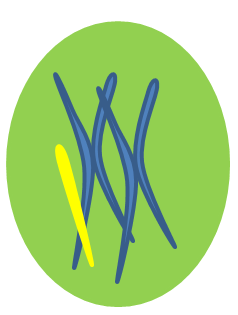 [Speaker Notes: The winner daughter cell became the human female cell with the sexual chromosomes X and X, in addition to the new element that was stolen from the other daughter cell.
The stolen rib will for ever stay in the nucleus of the woman cells, in form of Barr body, as a witness of a such mutation.]
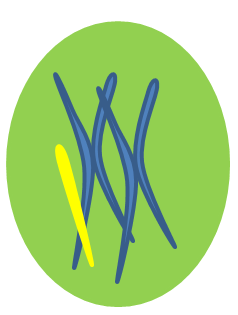 [Speaker Notes: The winner daughter cell became the human female cell with the sexual chromosomes X and X, in addition to the new element that was stolen from the other daughter cell.
The stolen rib will for ever stay in the nucleus of the woman cells, in form of Barr body, as a witness of a such mutation.]
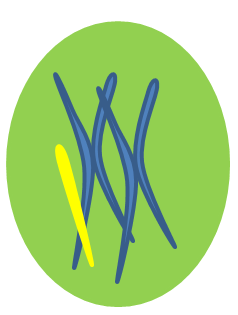 [Speaker Notes: The winner daughter cell became the human female cell with the sexual chromosomes X and X, in addition to the new element that was stolen from the other daughter cell.
The stolen rib will for ever stay in the nucleus of the woman cells, in form of Barr body, as a witness of a such mutation.]
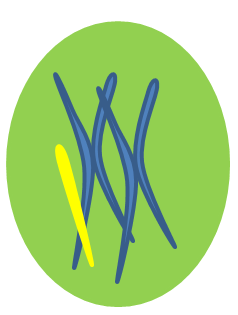 [Speaker Notes: The winner daughter cell became the human female cell with the sexual chromosomes X and X, in addition to the new element that was stolen from the other daughter cell.
The stolen rib will for ever stay in the nucleus of the woman cells, in form of Barr body, as a witness of a such mutation.]
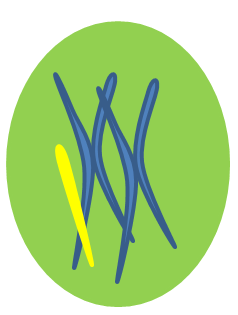 [Speaker Notes: The winner daughter cell became the human female cell with the sexual chromosomes X and X, in addition to the new element that was stolen from the other daughter cell.
The stolen rib will for ever stay in the nucleus of the woman cells, in form of Barr body, as a witness of a such mutation.]
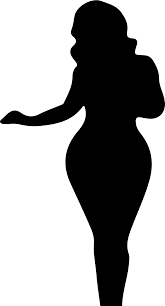 [Speaker Notes: The First Woman]